《落袋为安  
利润奔跑》
直播时间:2024年11月13日20:15
方建伟  执业编号：A1120613090012
经传多赢资深投顾。
经传十大金牌讲师，从事证券行业10余年，自创一套“股海钓鱼操作系统”，真正教中小投资者能够理解市场，更好的适应市场，在市场当中稳定的获利。
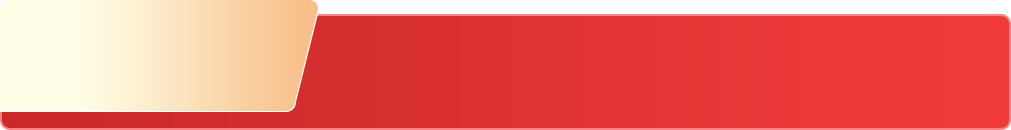 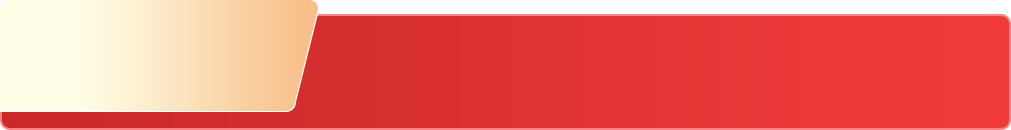 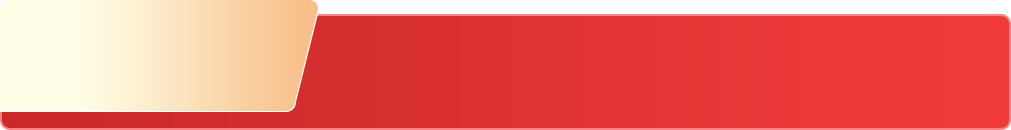 第一章
第二章
第三章
市场行情看法
落袋为安的策略
利润奔跑的策略
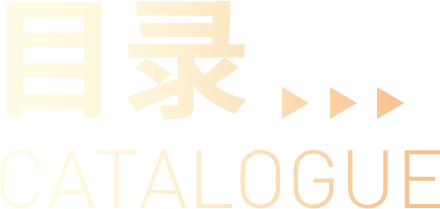 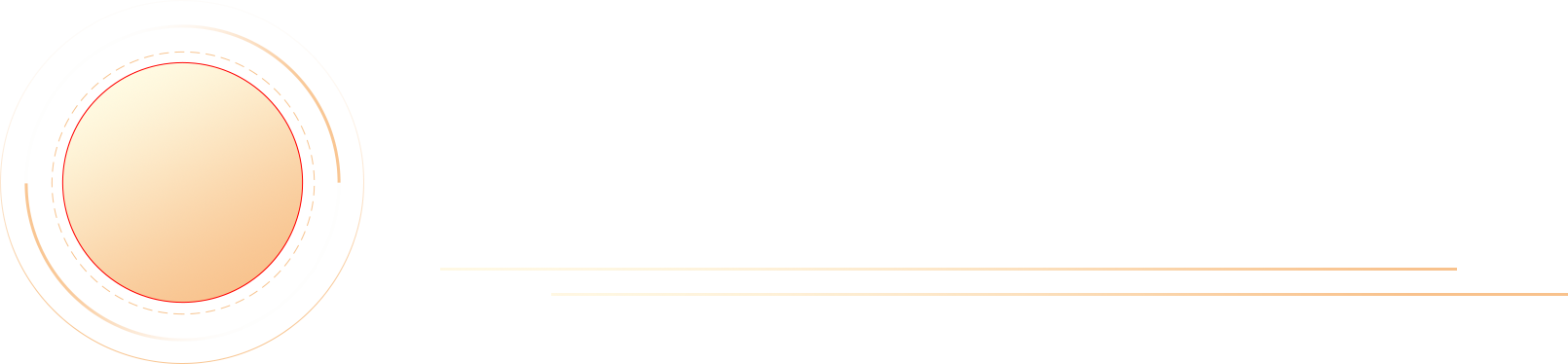 市场行情看法
第一章
一、大盘分析
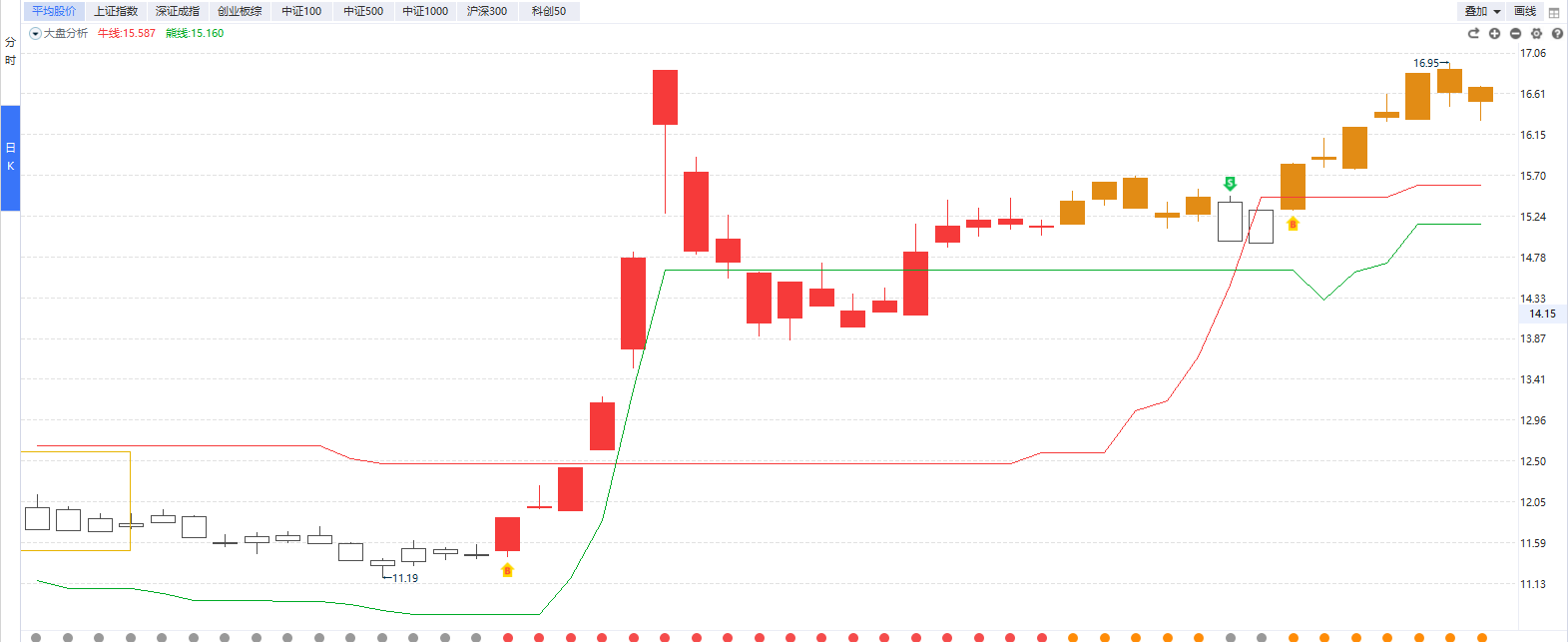 1、改变熊线思维

2、有调整更利于健康上涨

3、死叉则短期震荡整理

4、牛线后续会上移

5、平均股价常站牛熊之上

6、熊线则加速上扬

7、横向高位才要注意

8、下一轮金叉再次启动
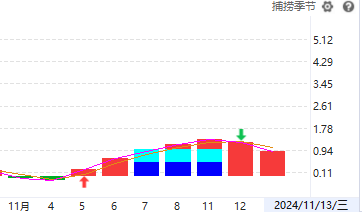 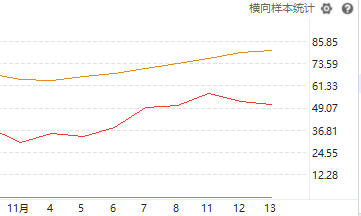 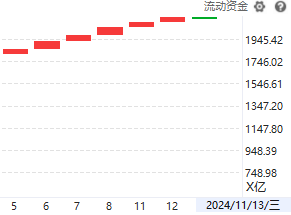 二、已突破
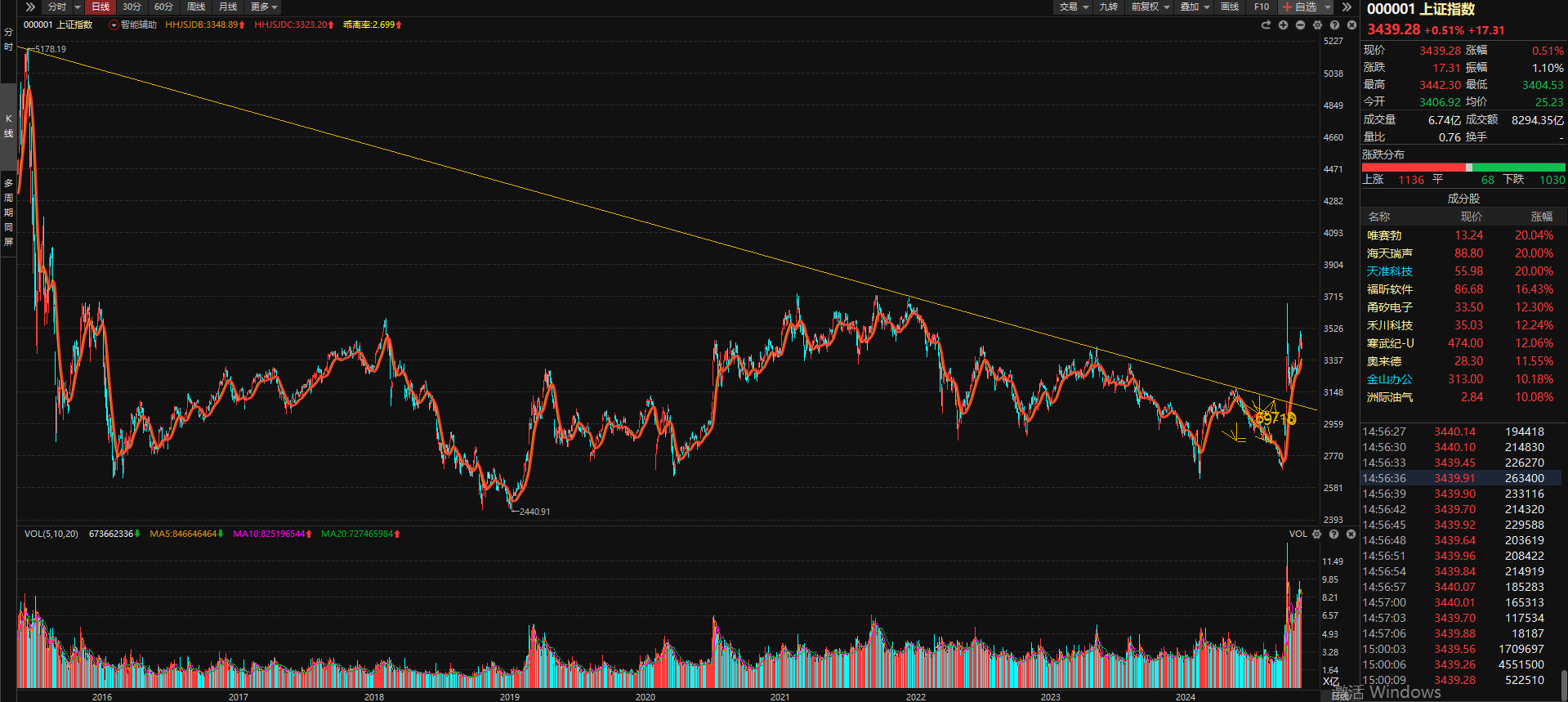 [Speaker Notes: 华工科技2023年3月]
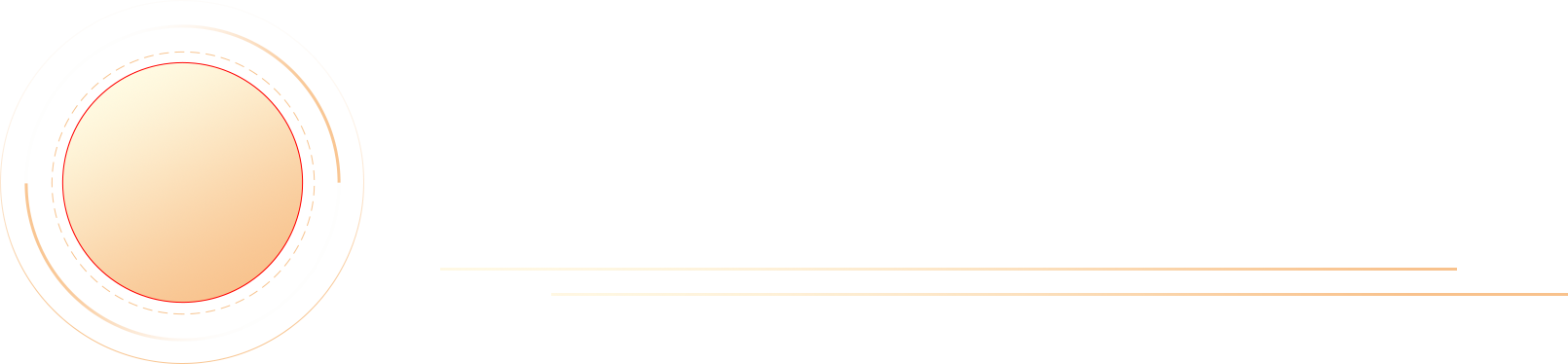 落袋为安的策略
第二章
一、短线爱好者
上涨时，看多的观点显得特别有深度！
下跌时，看空的观点显得特别有远见。
一、短线爱好者
短线：
（1）捕捞季节日线死叉；
（2）捕捞季节60分钟死叉；



一定要有标准！！！！！！！！
止盈止损条件单
1、止盈止损条件单：投资者设定止盈价和止损价，系统自动监控股票价格，当股价达到止盈价/止损价时，触发委托卖出。


注：止盈价和止损价至少设置其中一个即可创建条件单，若两者都设置了，则当其中一个触发了，另外一个就自动撤单。
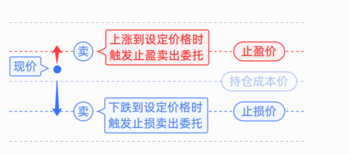 牛市是如何亏钱的
8元买入，9元卖出；       +1
10元买入，11元卖出；   +1
13元买入，15元卖出；   +2
17元买入，持到12元。    -5（正常止损-1）
（会找各种理由）
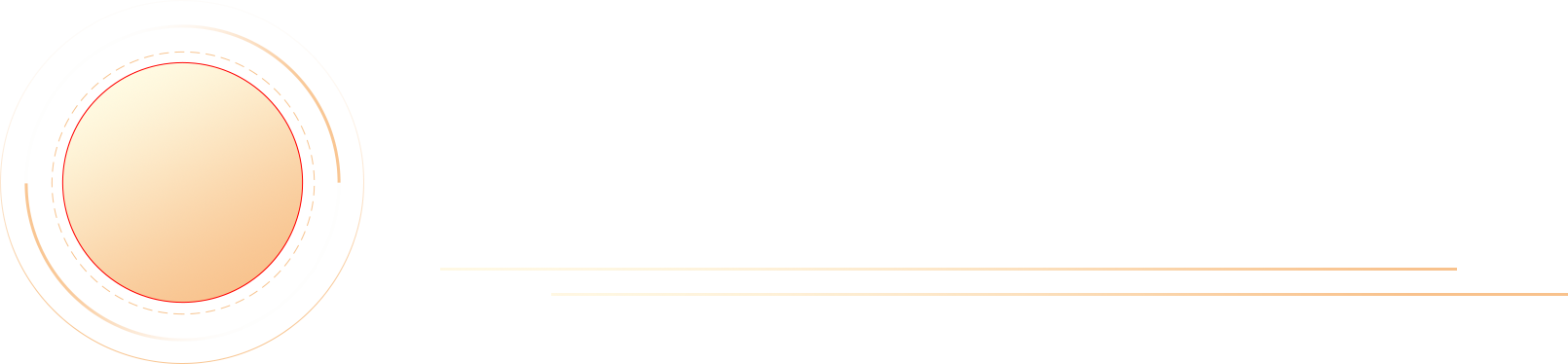 利润奔跑的策略
第三章
底仓+浮仓
1、底仓：
（1）买入：突破智能辅助线（主力动向紫色）、回踩智能辅助线（缩量小阳、小阴）
（2）卖出：破位智能辅助线（止损-5%，线下-3%）

2、浮仓：
（1）突破智能辅助线、回踩智能辅助线、捕捞季节低位金叉（乖离3%以内）
（2）捕捞季节死叉（盘中）

选股条件：
（1）主力状态红色； 
（2）上升通道。
（3）一波涨幅不能过大（80%+）
（4）30日均线走平、向上，在智能线下
涨幅卖出法
1、买入：
（1）突破+30日均线平或上（主力动向紫、主力动向红+突破30日均线）
（2）回踩智能辅助线（缩量+小阳小阴）


2、卖出：
（1）-5%止损
（2）+5%     减仓1/3
（3）+30%   减仓1/3
（4）+50%   减仓1/3

以上直接设止盈止损条件单
底仓+浮仓
1、举例讲解：工业富联、芯片ETF、歌尔股份、中科曙光、精工科技


再牛逼的方法，没有执行力，还不如，普通的方法，铁一样的执行来的有价值。
趋势
1、定方向：政策（两会）、社会发展    --->   产业方向（智能制造）

2、研究产业链：上、中、下游  （上中）

3、龙头集合：细分主题龙头（20-30只）

4、技术确认，选出核心股（做3只，选6-10只）

5、买卖规则
计划
1、行情，定节奏：反弹（熊线）  ------>    做不做？（昨天金叉，熊线结束/死叉）

2、仓位：3成    ---->  做多少？（流动资金是绿的）

3、个股：熟悉  ---->  做什么？（金叉买，昨天）

4、期望：多少都行   ----> 赚多少？（不由我们把控）

-------------------------------------

5、重新趋势：平均股价突破熊线！上去以后，才会考虑继续做趋势股。
以史为鉴
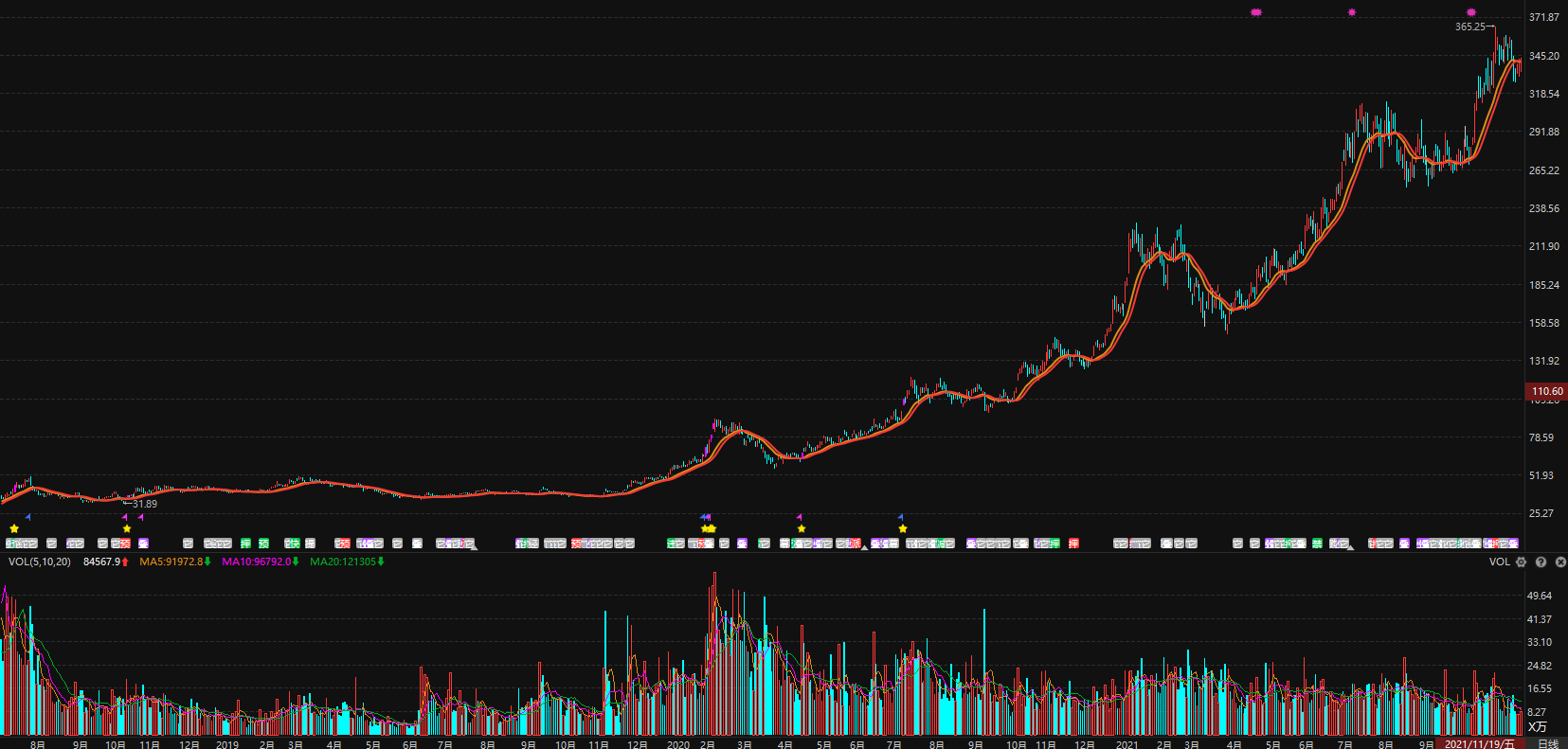 翻N倍股的分解1
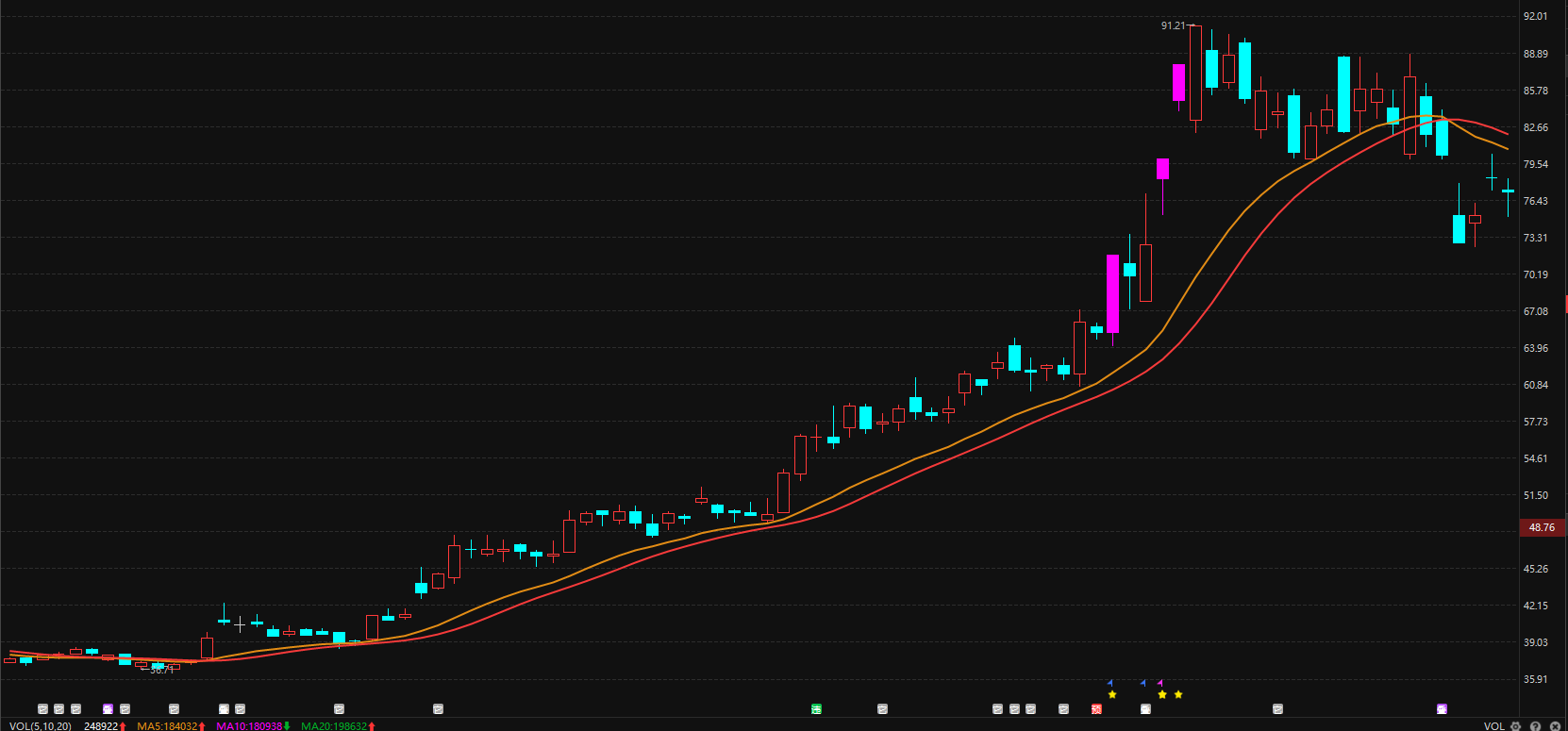 36
91
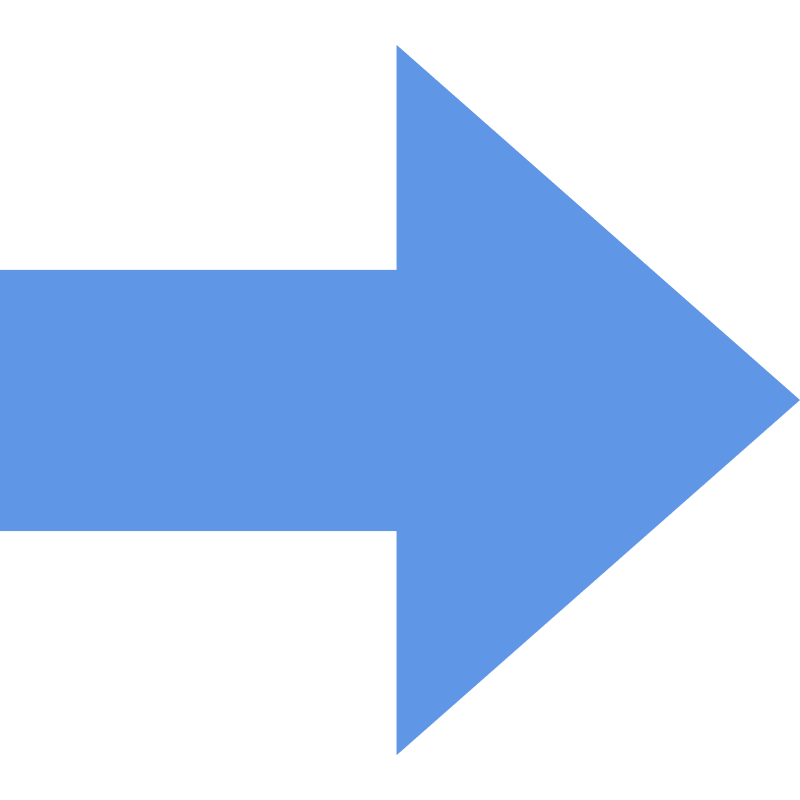 翻N倍股的分解2
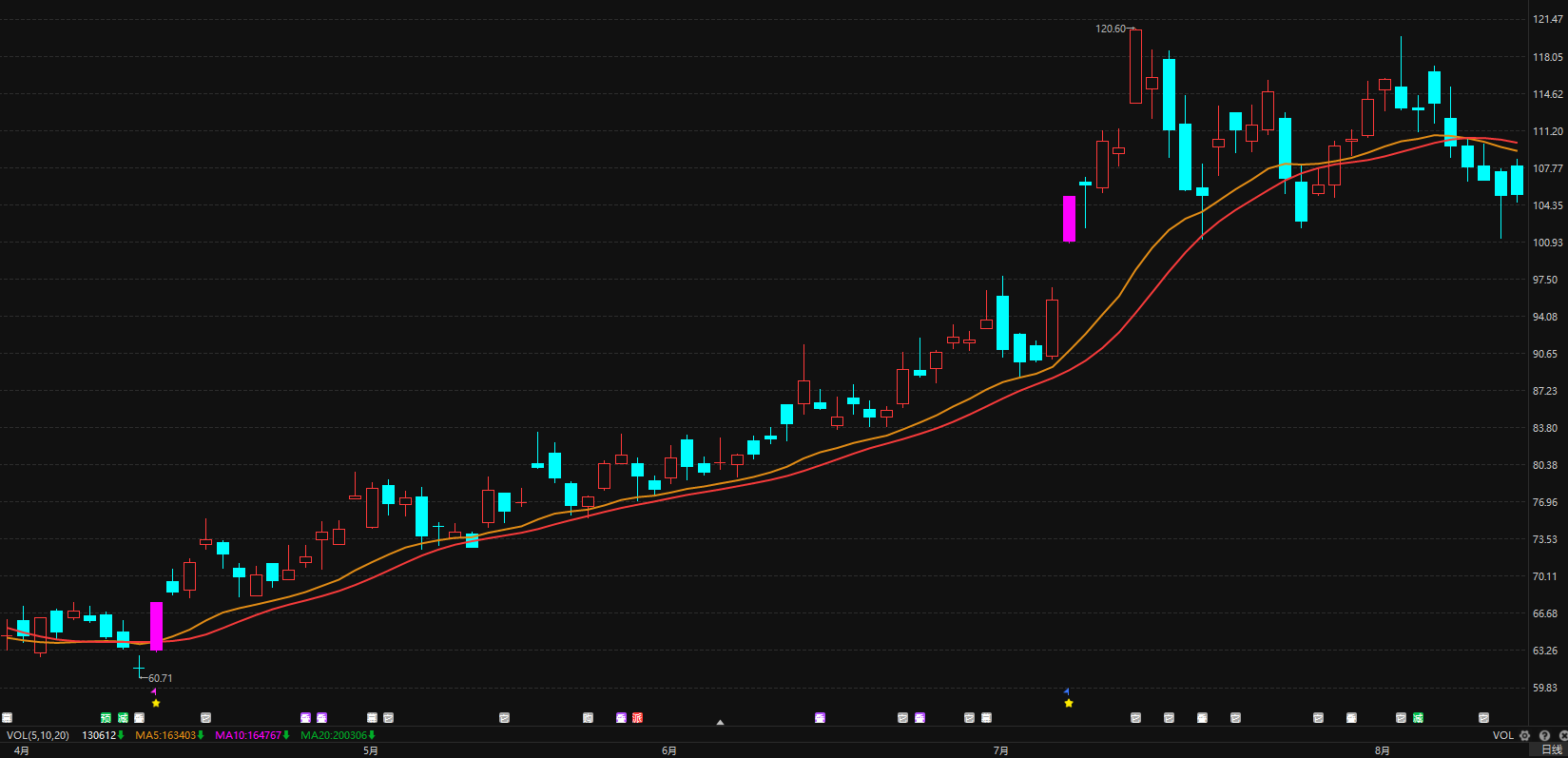 61
120
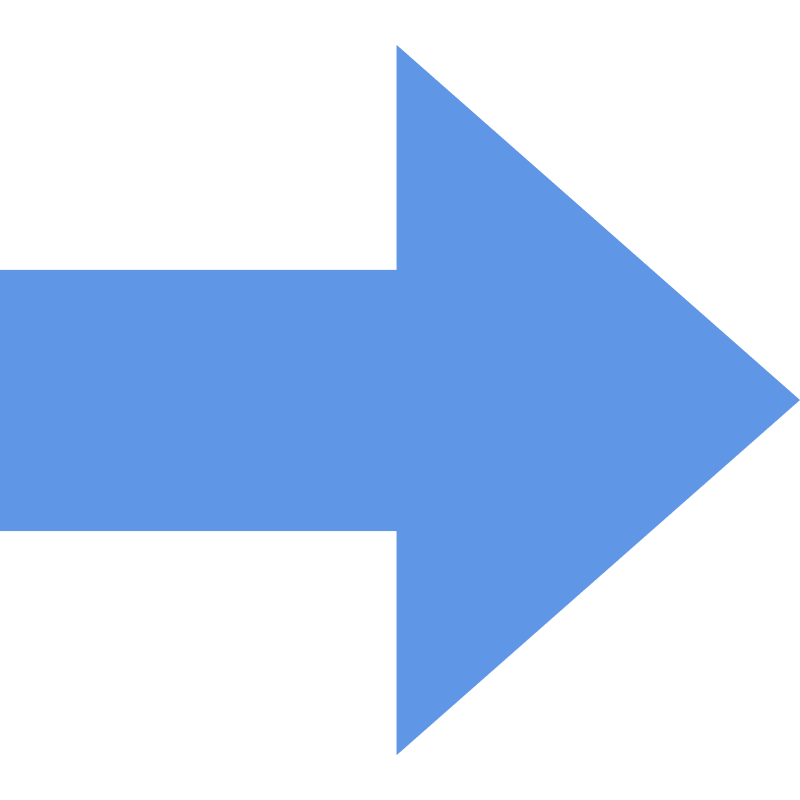 翻N倍股的分解3
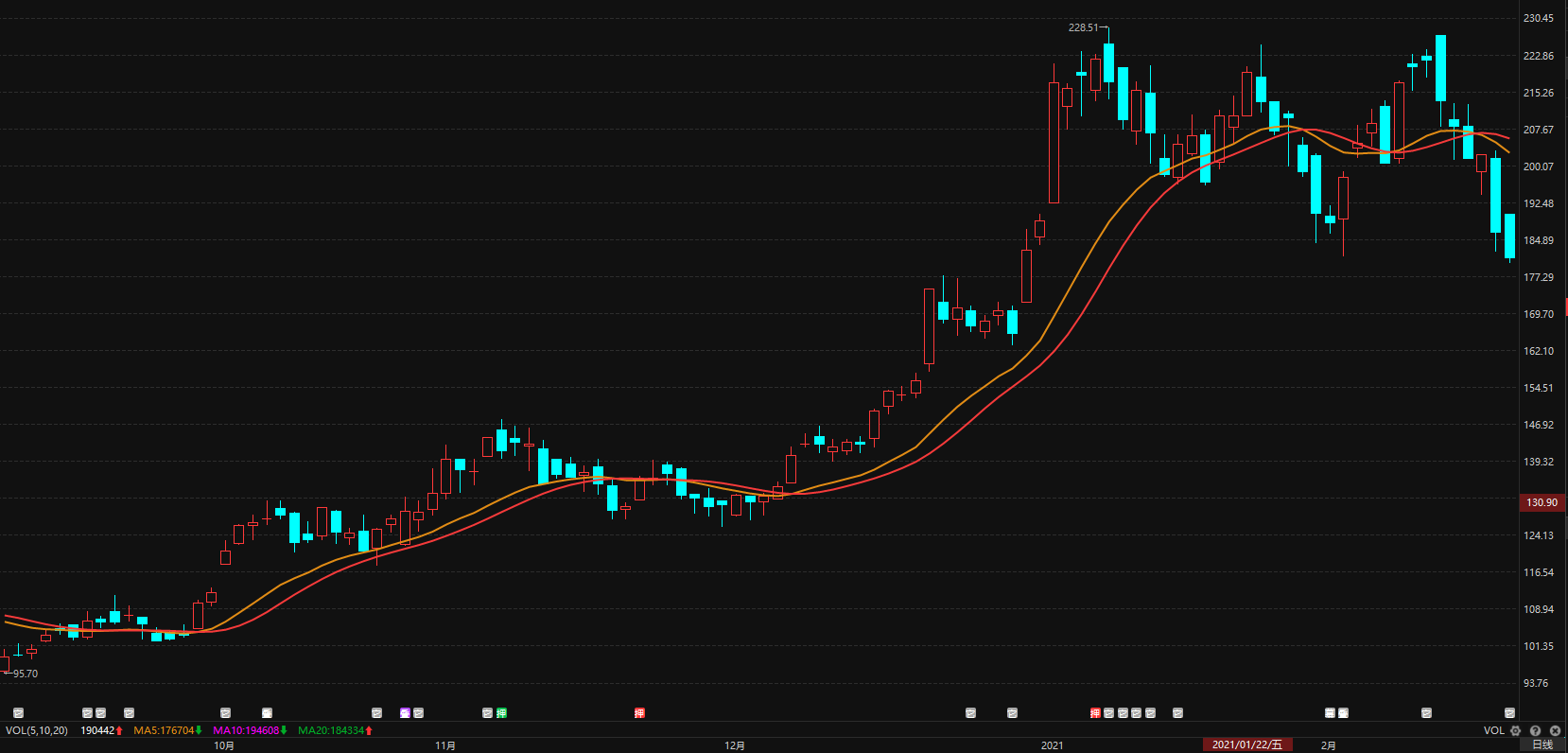 100
228
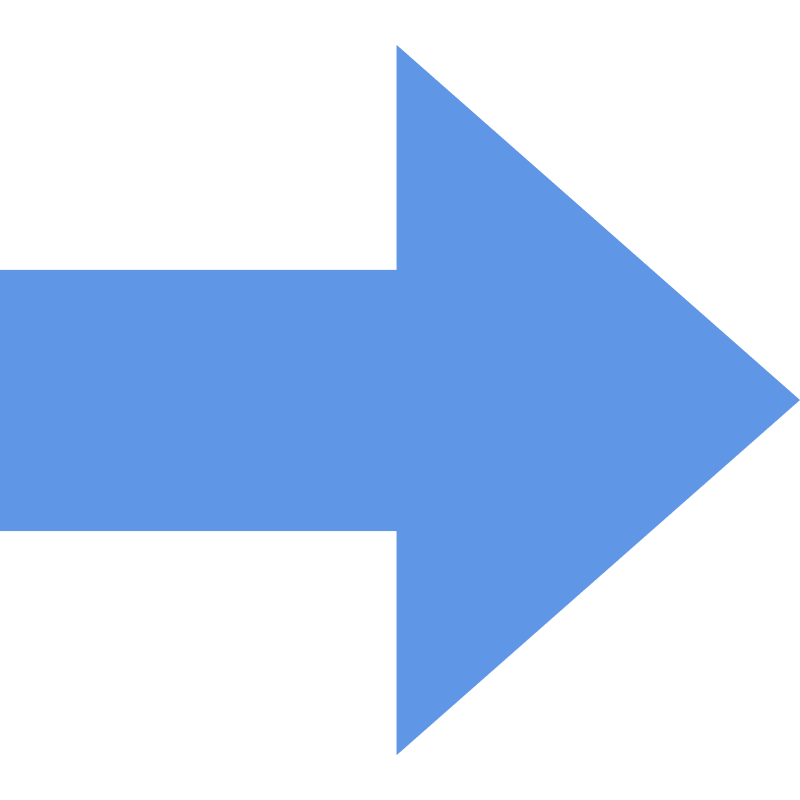 翻N倍股的分解4
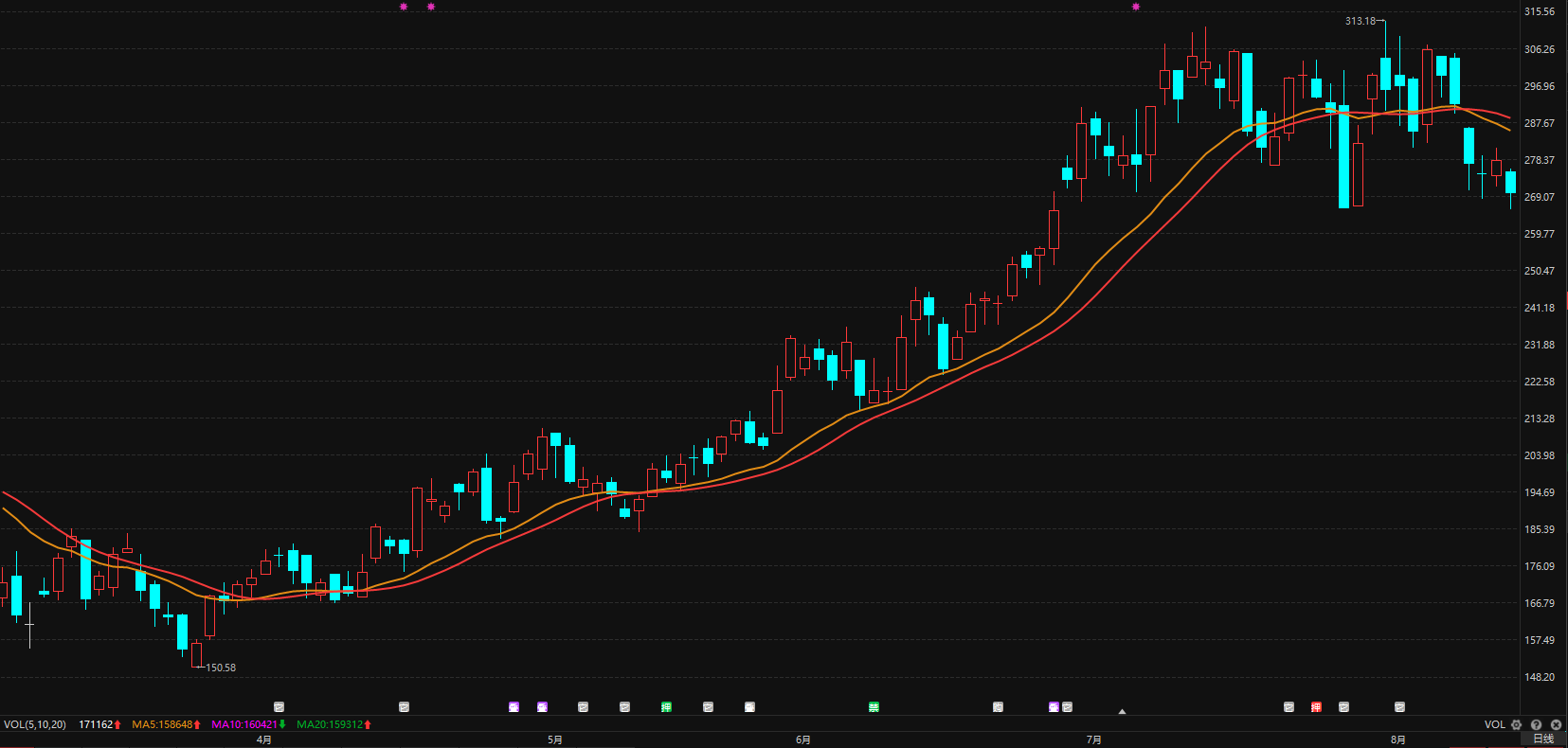 160
310
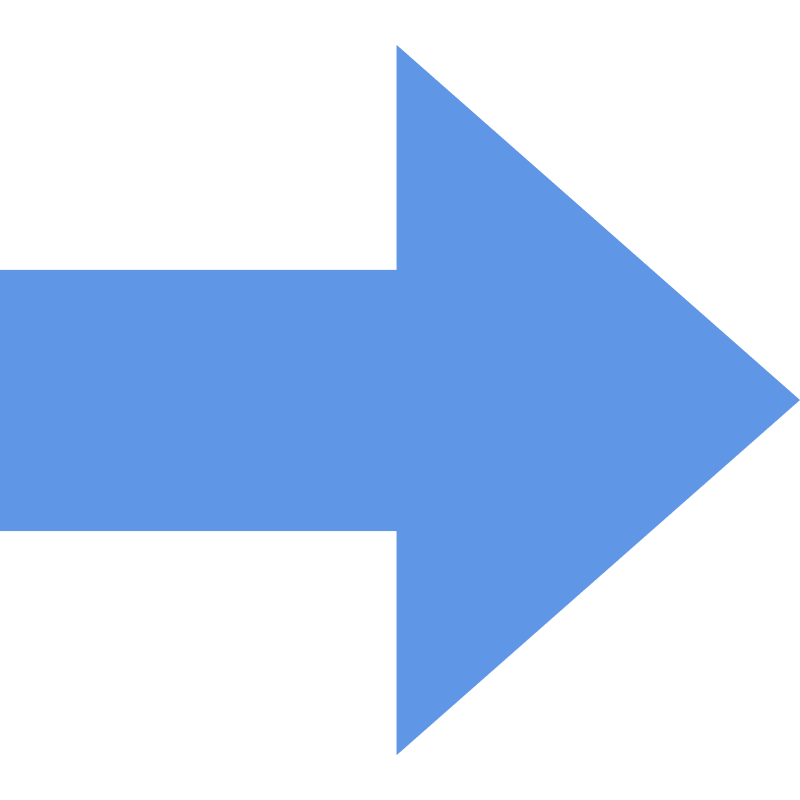 经传多赢，让投资遇见美好
我司所有工作人员均不允许推荐股票、不允许承诺收益、不允许代客理财、不允许合作分成、不允许私下收款，如您发现有任何违规行为，可联系400-9088-988向我们反馈!风险提示:所有信息及观点均来源于公开信息及经传软件信号显示仅供参考，不构成最终投资依据，软件作为辅助参考工具,无法承诺收益，投资者应正视市场风险，自主作出投资决策并自行承担投资风险。投资有风险，入市须谨慎!